Level 3 Award in Supporting the Delivery of Dance in Physical Education and School Sport Tutor: Sue Trotman & Karen Van Berlo
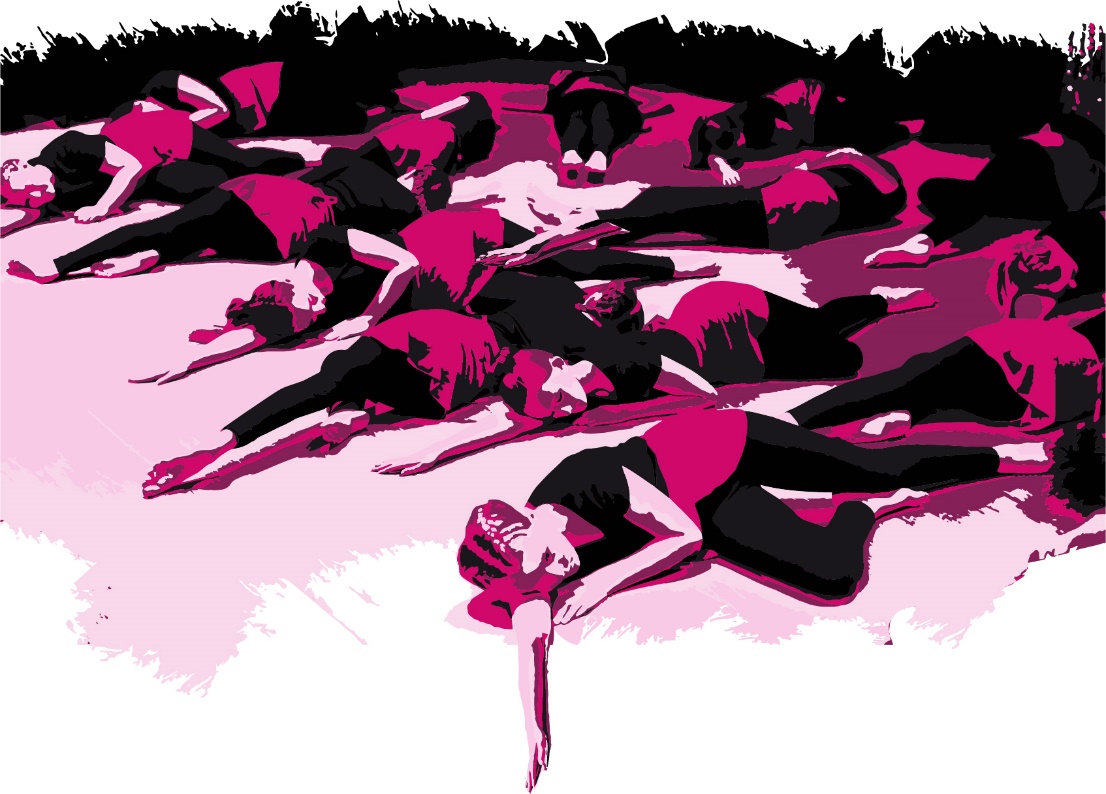 Overview of Workshop Session
Rationale: 
To provide recognised centres with an overview of the 1st 4sport L3 DANCE Award 
Content:
Why – we developed the level 3 qualification [purpose / rationale]

What – will it hope to achieve?

Who – is it for?
Why? Purpose of the qualification
To provide an effective and structured programme and qualification for the Physical Education and School Sport  workforce in order to promote and develop the principles of lifelong health and well-being ,through high quality dance activities, within a school context.
What does the qualification cover?
Philosophy 
This qualification has been designed to develop the skills and knowledge required to enable learners to better understand the characteristics of DANCE within a PE/School Sport context and apply it through teaching and learning within a school environment
Who is the qualification for?
This qualification is designed to develop and up-skill Primary and Secondary  professionals, staff, teaching assistants 

The qualification can also supplement existing knowledge for qualified teachers working in a relevant area.
Key Components
2 days taught programme
14 hours Guided Learning
Planning ,Teaching and Delivering a 4 consecutive dance lessons
Completing a Leaner Portfolio
Five Assessment Tasks
Task One	 - Benefits
Task Two - Compare ideas and Stimulus 
Task Three - Action Families
Task Four - Plan a series of lessons
.Task Five - Delivery and Evaluation
Group Discussions
Issues /Questions?
Resources
Any further information contact 
dancedesk@gmail.com